Adult social care ratings summary
Current ratings published up to  5 December 2017
National Reporting Team
Current ratings overall and by key question for active locations
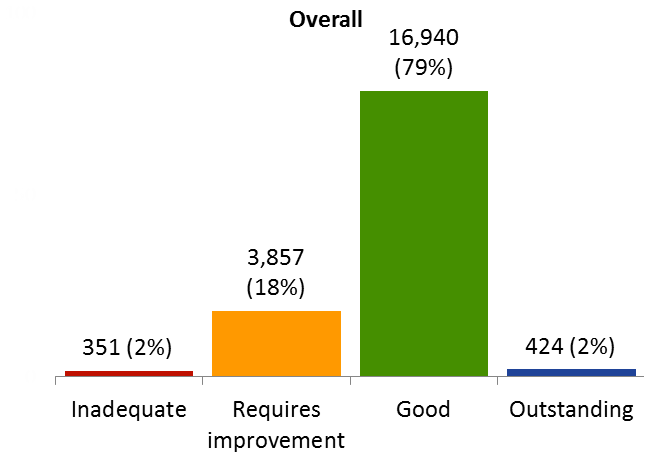 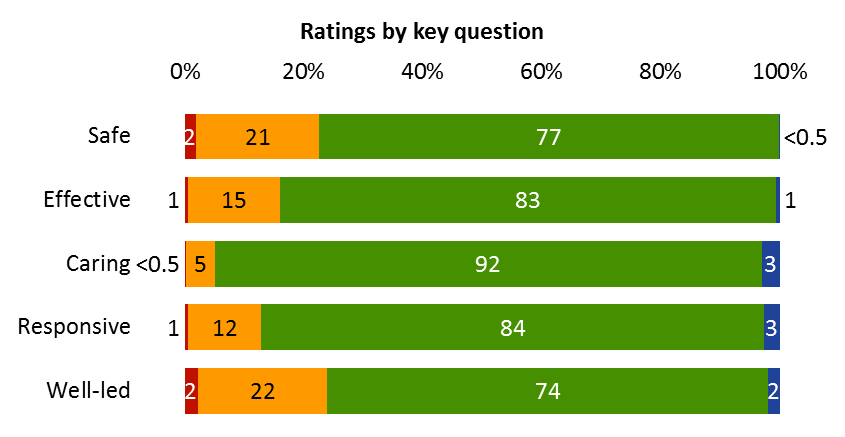 2
Note: Figures in chart are percentages
Source: CQC ratings data, data extracted 05/12/2017
Current overall ratings by service type
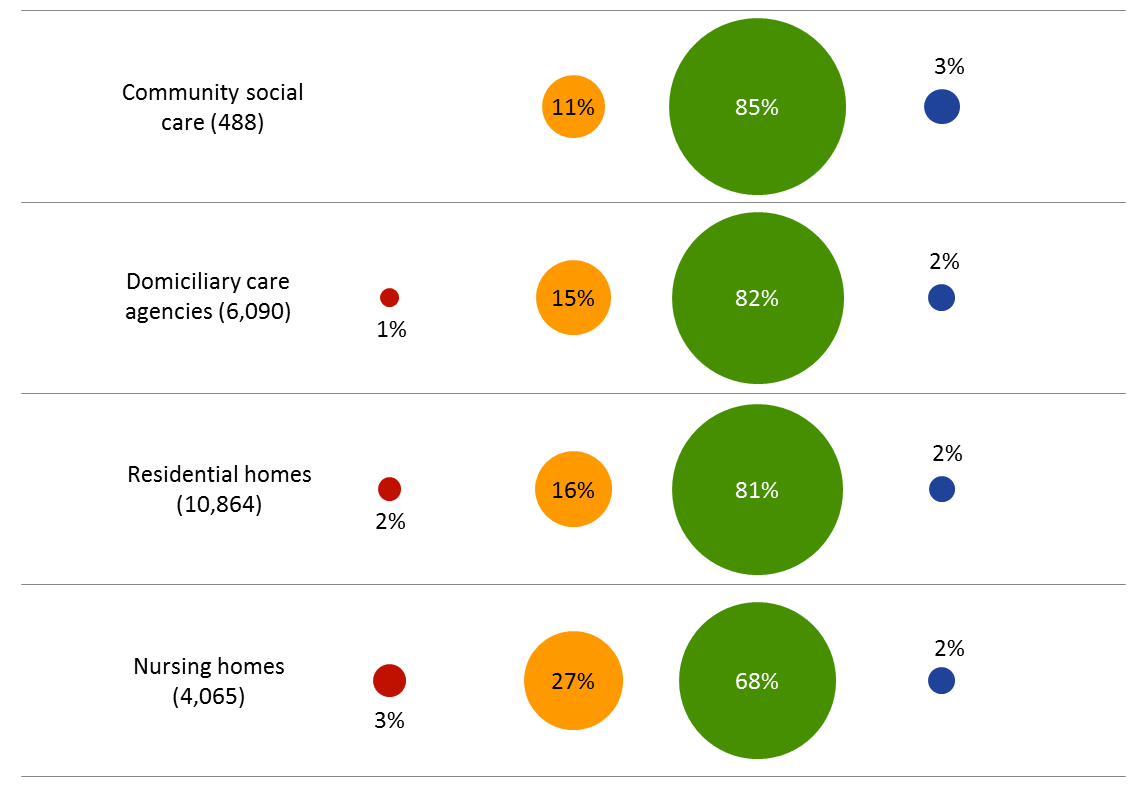 Please note:
figures in brackets are the number of active locations rated
In previous updates, locations that were registered as both domiciliary care agencies and community social care were included under both types of service. Now, domiciliary care agencies continue to include any location which is registered as providing this service but community social care now only includes locations which provide other types of community social care.
3
Source: CQC ratings data, data extracted 05/12/2017
Current overall ratings by size of care home
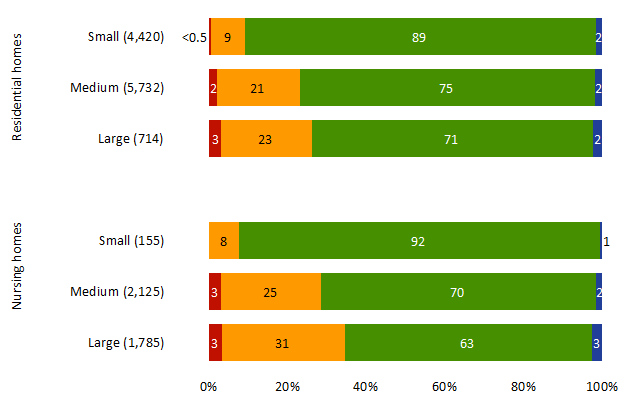 Small = 1-10 beds, Medium = 11-49, Large = 50+
4
Source: CQC ratings data, data extracted 05/12/2017
Current overall ratings by size of domiciliary care agency
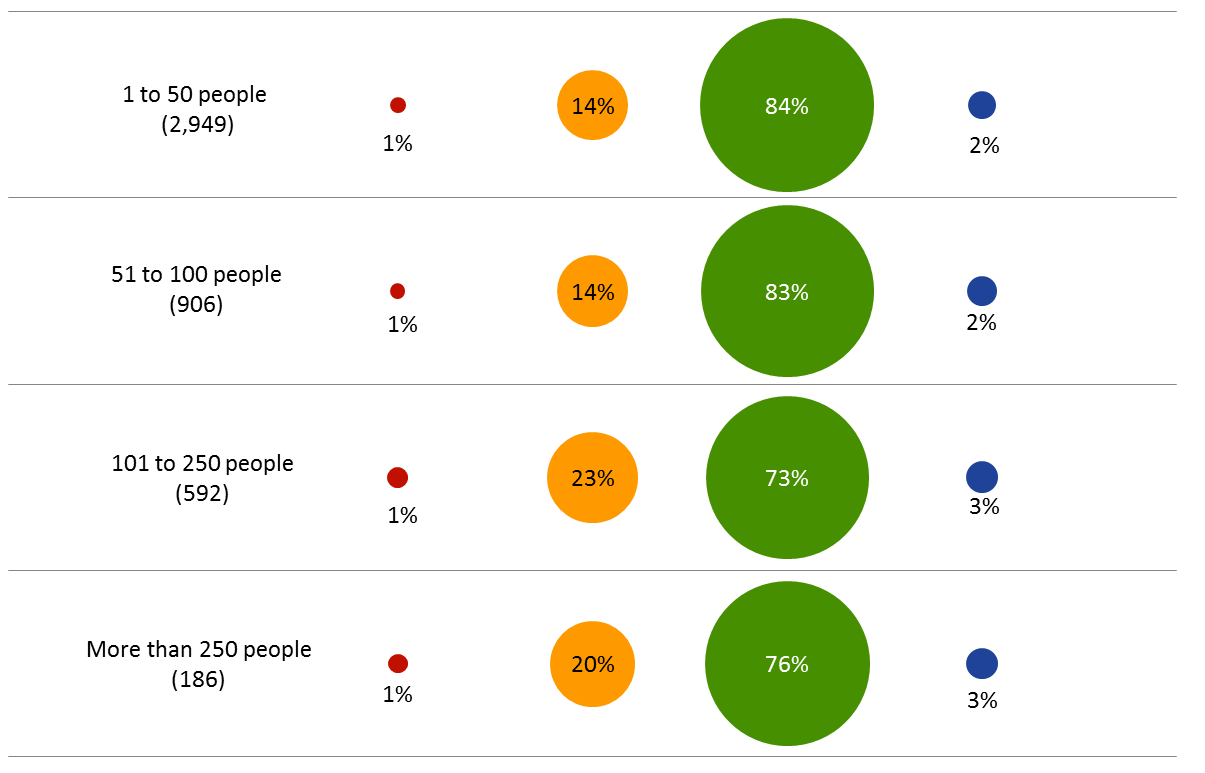 The above chart presents data we have for DCA locations that have been rated and the number of people using the service. There is a trend suggesting that locations providing care to a smaller number of people are performing better than larger services. This analysis is based upon 4,633 rated DCA locations.
5
Source: CQC ratings data extracted 05/12/2017 and CQC community PIR data from 05/12/2017
Current overall ratings for services with and without learning disability specialism
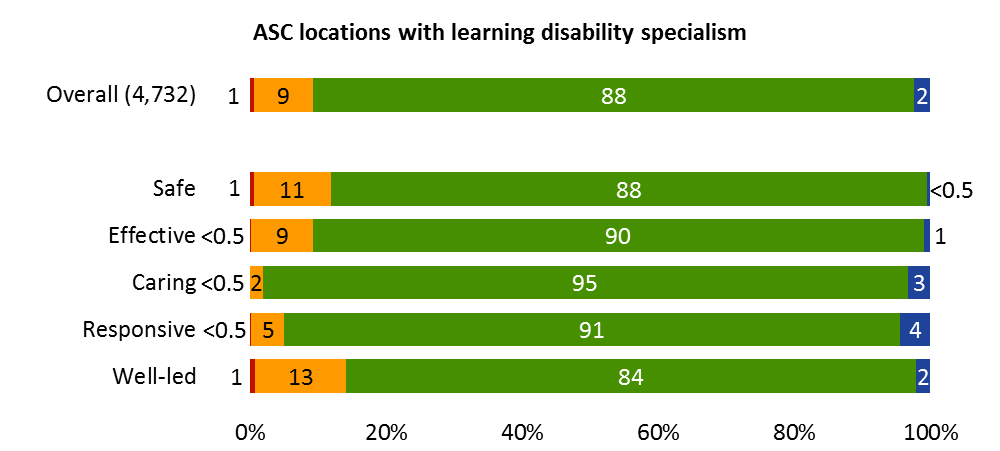 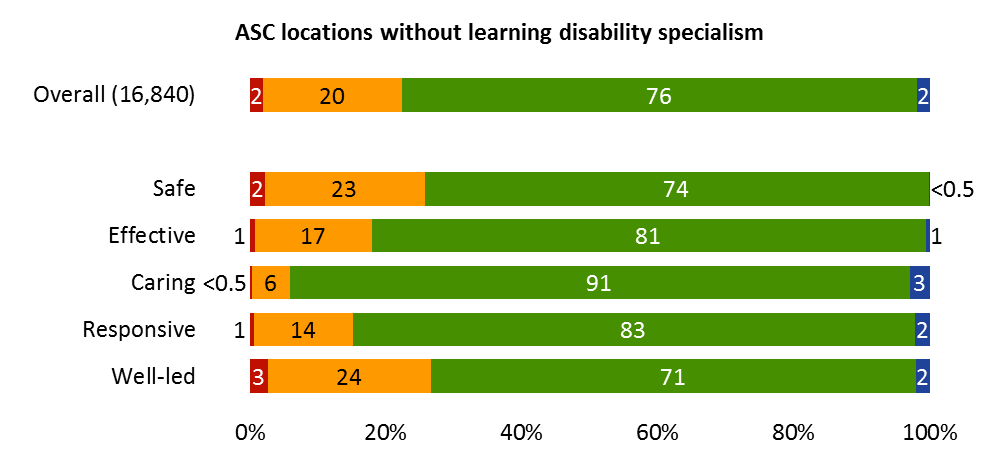 6
Source: CQC ratings data, data extracted 05/12/2017
Current overall ratings by type of services with and without learning disability specialism
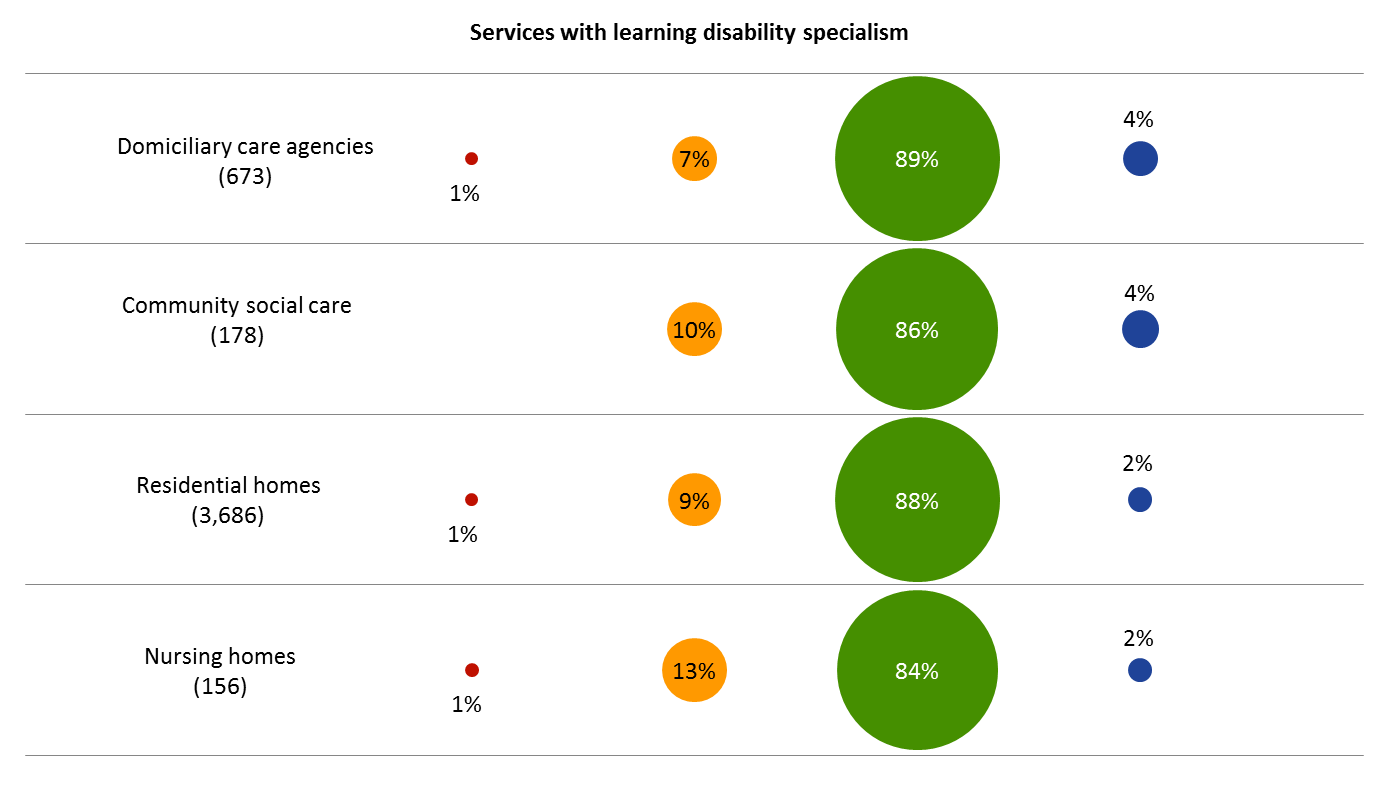 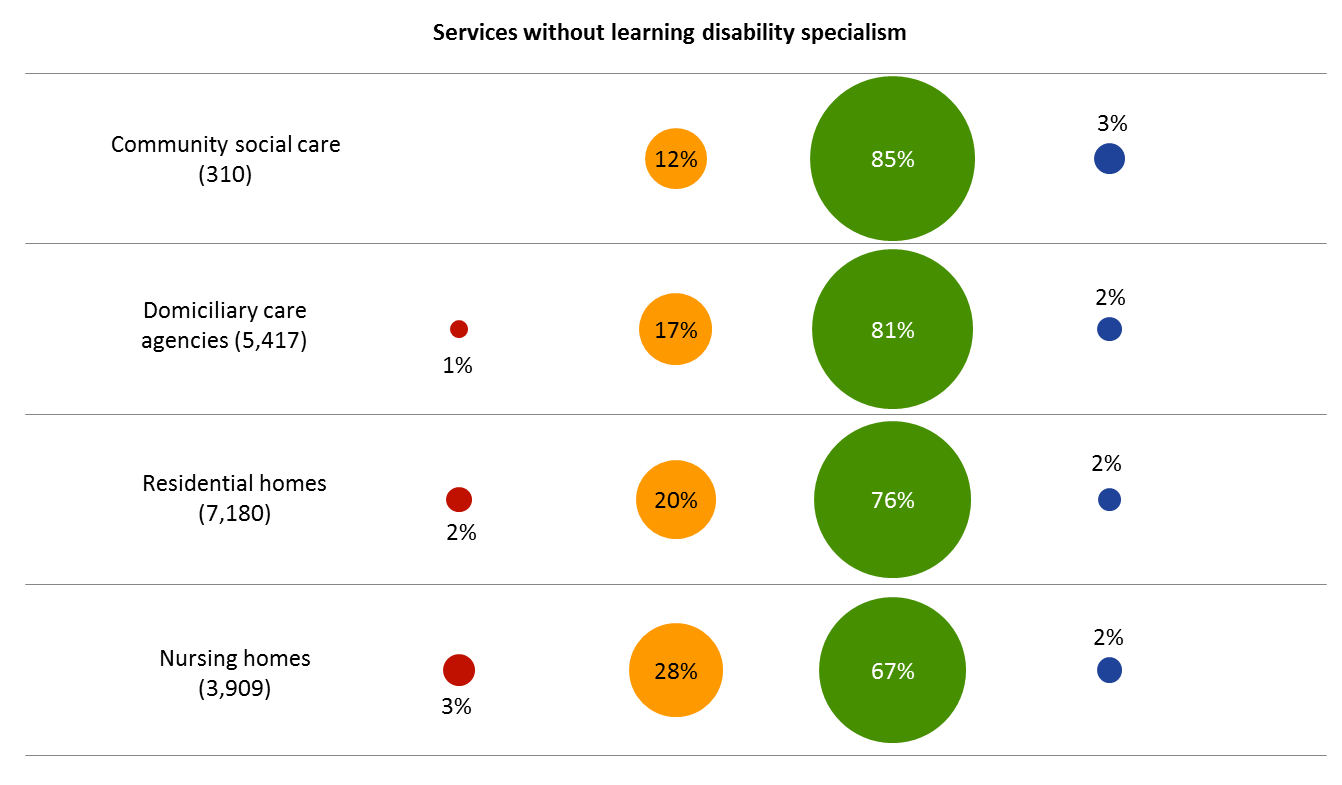 7
Source: CQC ratings data, data extracted 05/12/2017
Overall ratings by publication quarter – Residential social care
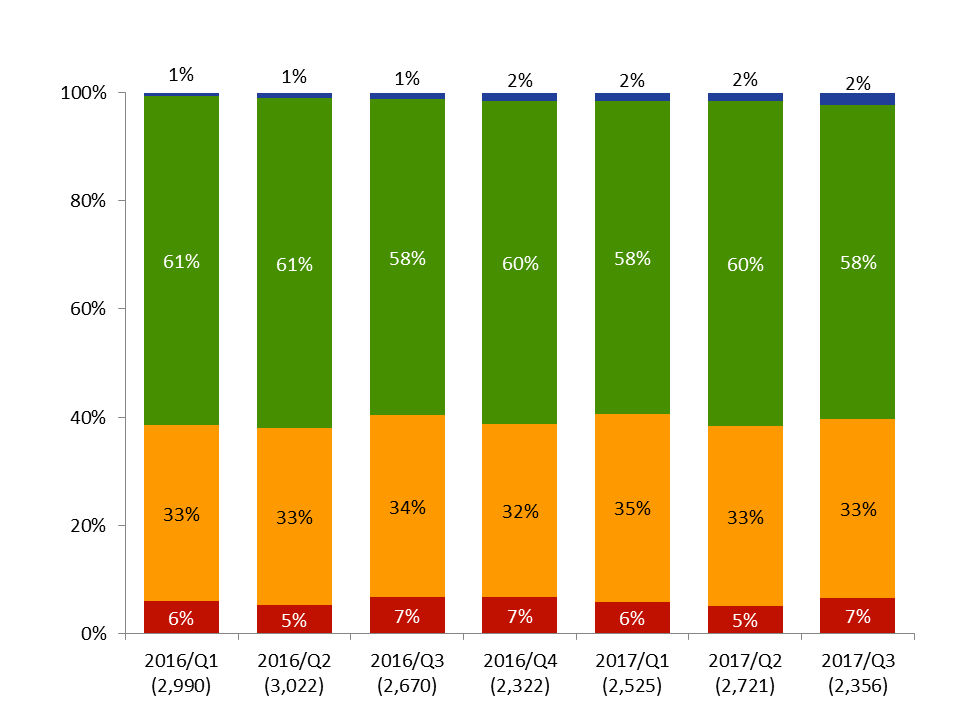 8
Source: CQC ratings data, data extracted 05/12/2017. Completed quarters only.
Overall ratings by publication quarter – Community social care
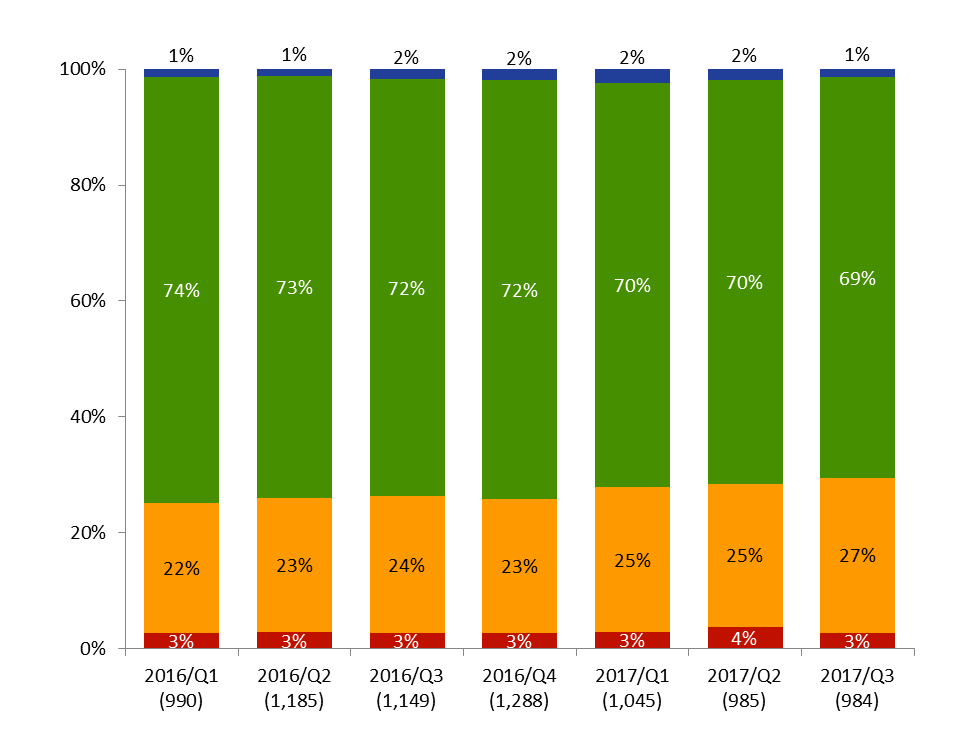 9
Source: CQC ratings data, data extracted 05/12/2017
Overall ratings by region (rated locations)
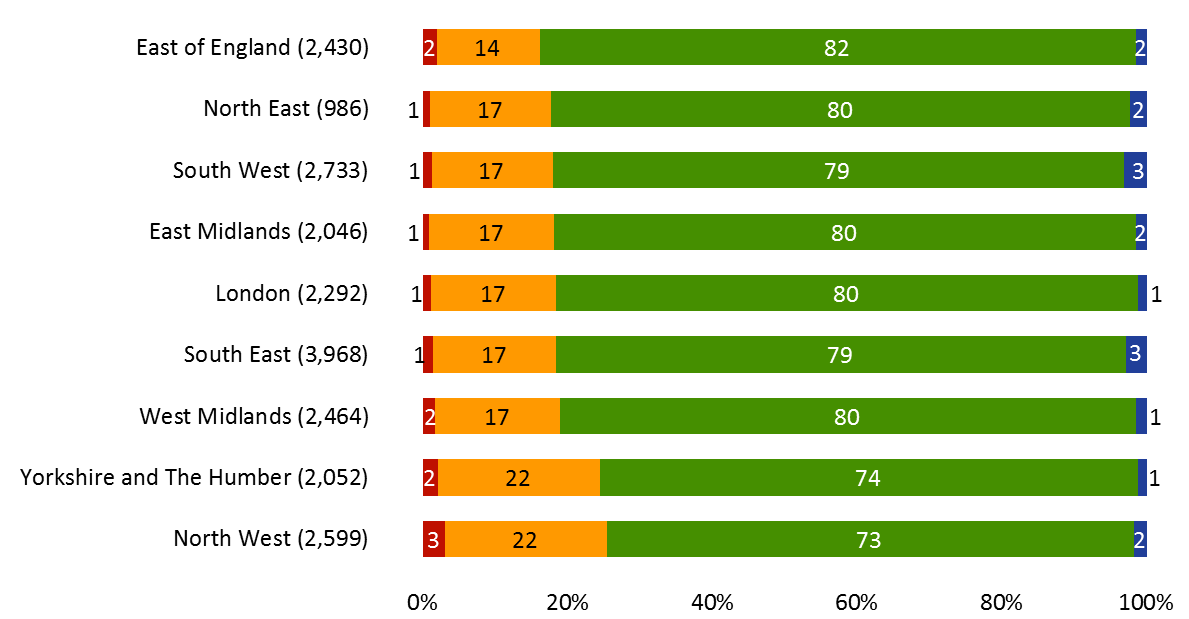 Figures in chart are percentages of rated locations
10
Source: CQC ratings data, data extracted 05/12/2017
Overall ratings by region (all locations)
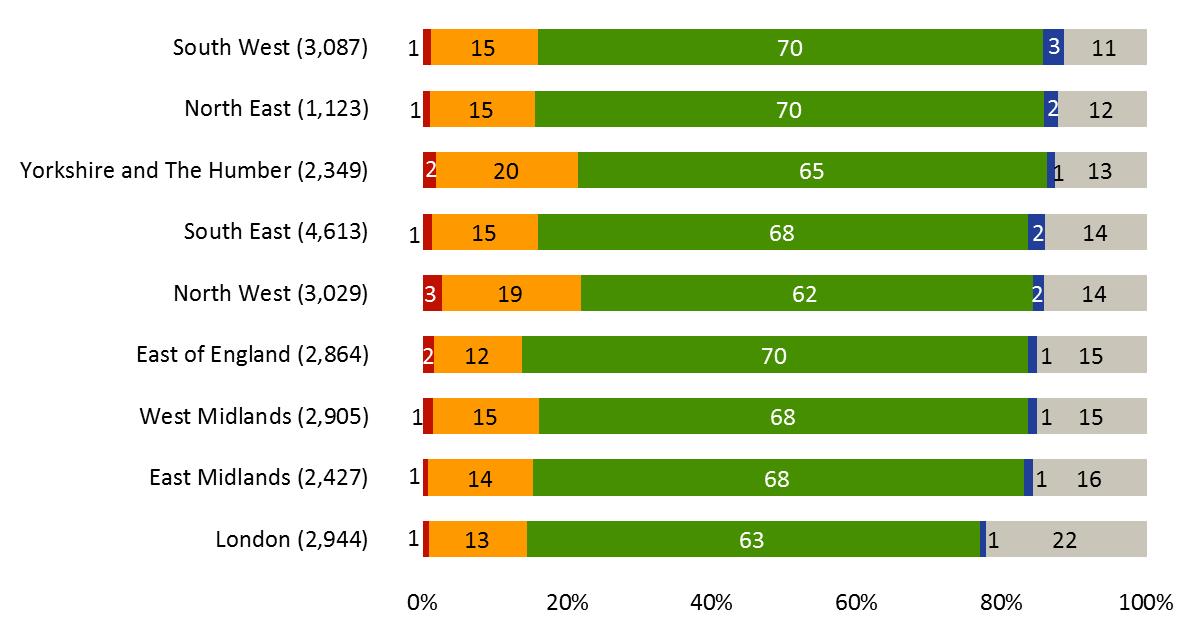 Figures in chart are percentages of all locations with the grey % being locations not yet rated
11
Source: CQC ratings data, data extracted 05/12/2017
Nursing and Residential ratings by region
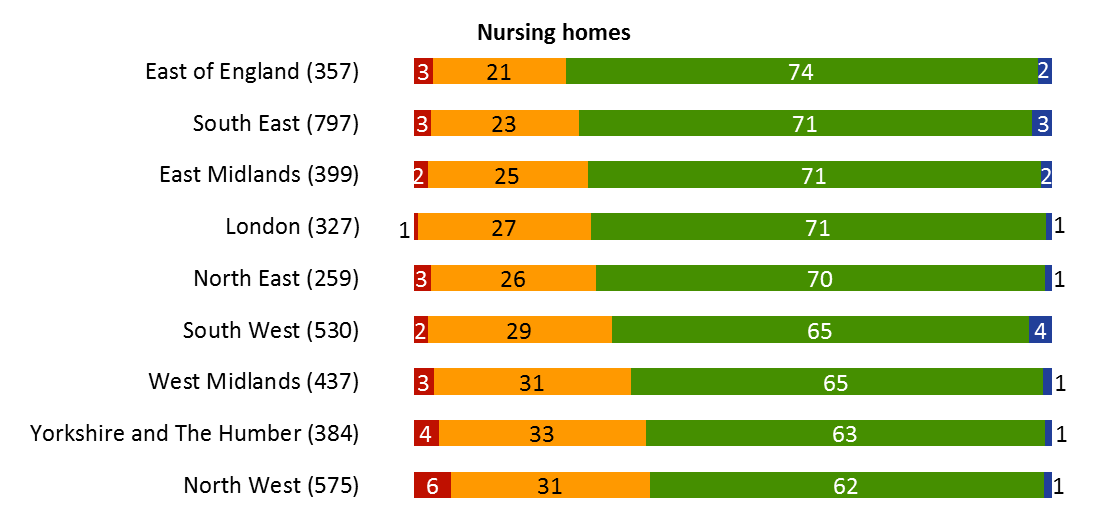 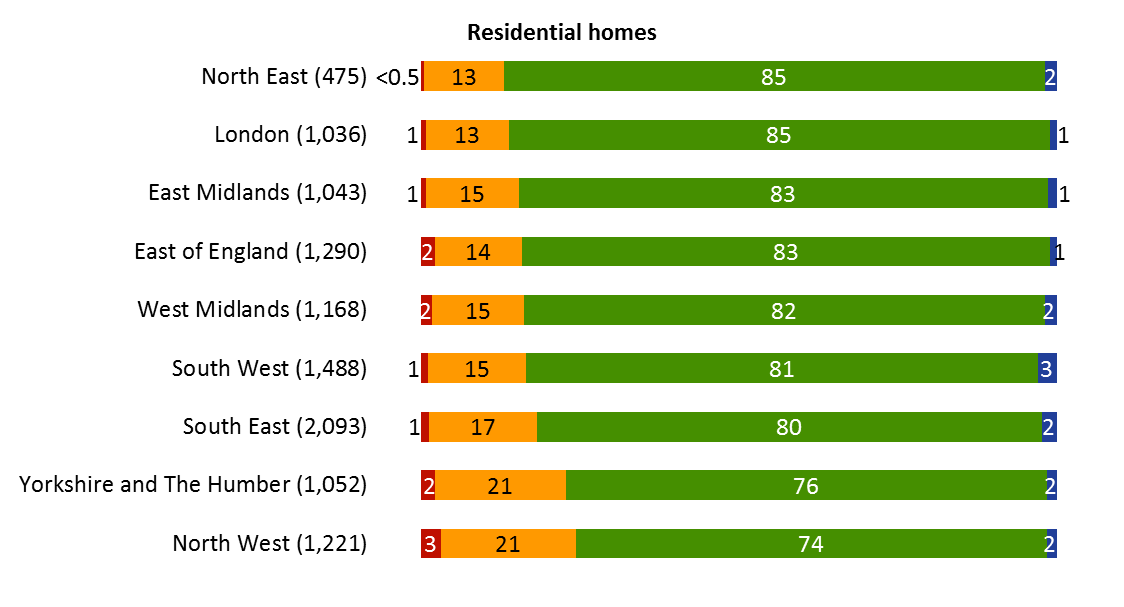 Figures in chart are percentages of rated locations
12
Source: CQC ratings data, data extracted 05/12/2017